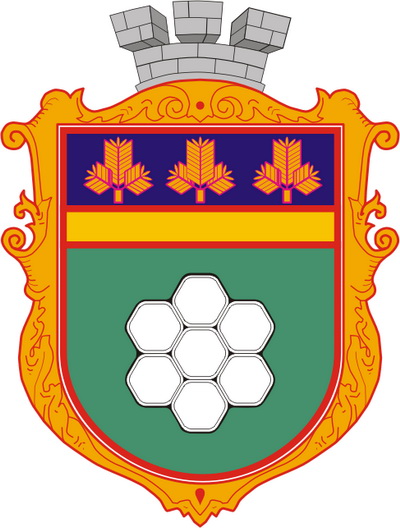 Друге засідання робочої групи з розроблення стратегії розвитку Нетішинської міської територіальної громади на період до 2027 року
25 Липня 2023 року
Результати проведеного 
соціально-економічного аналізу громади
1
2
Результати проведеного опитування бізнесу та мешканців 
громади
3
Розробка SWOT-аналізу
ОСНОВНІ 
ПИТАННЯ
4
Розробка сценаріїв розвитку громади
5
Визначення стратегічного бачення громади
Подальші кроки  –  загальний огляд  графіку 
роботи зі стратегічного планування
6
Результати проведеного соціально-економічного аналізу громади
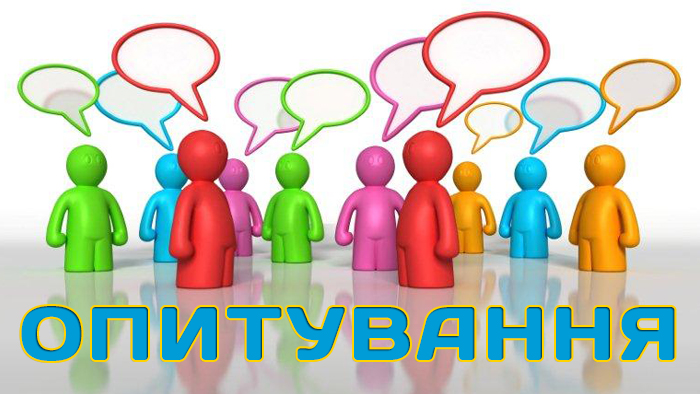 Результати опитування мешканців Нетішинської міської територіальної громади
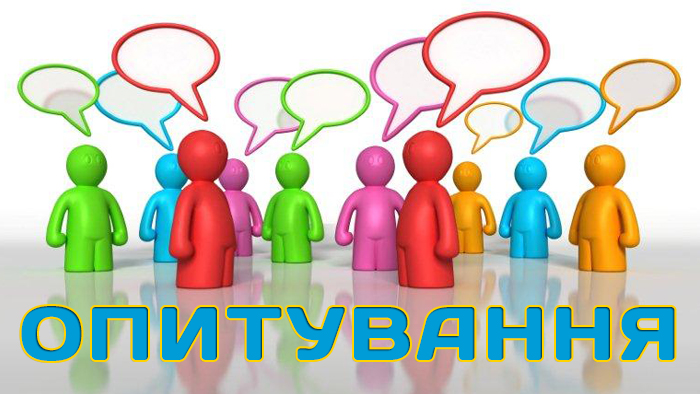 Результати опитування представників бізнесу Нетішинської міської територіальної громади
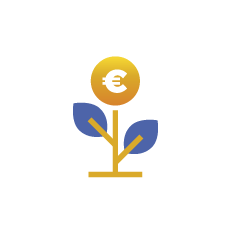 Функція Стратегії – спрямувати ОБМЕЖЕНІ ресурси на ПРІОРИТЕТНІ сфери, які призведуть до швидкого розвитку
Для вибору пріоритетів проаналізуємо фактори, що мають суттєвий позитивний та негативний вплив на громаду
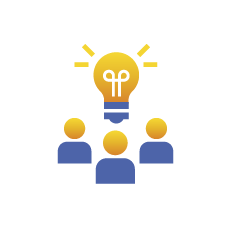 Головне – правильно вибрати пріоритети
SWOT- аналіз
Підхід до планування, заснований на виявленні внутрішніх і зовнішніх факторів об'єкта
S (СИЛЬНІ СТОРОНИ)
W (СЛАБКІ СТОРОНИ)
ПОЗИТИВНІ
НЕГАТИВНІ
ВНУТРІШНІ ФАКТОРИ
ЗОВНІШНІ ФАКТОРИ
ПОЗИТИВНІ
НЕГАТИВНІ
O (МОЖЛИВОСТІ)
T (ЗАГРОЗИ)
Сильні сторони
Слабкі сторони
Відсутність укриттів
Недостатній рівень підготовки мешканців - Недостатня освіченість мешканців щодо першої домедичної допомоги, оборонних завдань
Підвищення видатків повязаних з військовим станом (будівництво укриттів, ремонт пошкоджених чи зруйнованих об’єктів)
Відсутність житла для переміщених осіб
Відтік кадрів
Брак сучасної належної освіти пов’язаний з військовим станом
Забруднення території бойовими припасами
Зміна демографічної структури (особи старшого віку, жінки з дітьми виїхали)
Почуття патріотизму мешканців громади
Зміна свідомості та ментальності мешканців щодо оборони громади та країни вцілому
Розуміння загального обов’язку оборонних потреб
Здатність до швидкого прийняття рішень
Накопичено матеріальний резерв (їжа, вода, енергетика) для забезпечення функціонування і життя громади
Діє Центр безпеки громади і наявна швидка система оповіщення про загрозу (тг-канали, комендантські години і тд)
Приклад формулювання факторів 
SWOT
Прийняття вищих стратегічних документів на рівні держави, області, громади (в т.ч. Планів відбудови)
Зміцнення міжнародної позиції щодо України в прийнятті до НАТО і до ЄС
Скерування міжнародної політики в безпековому напрямку у вимірах регіональних і глобальних
Стабільність довготерміного фінансування зброних сил, програм розвитку економіки і  інновацій
Довготривала війна
Тривала тенденція зменшення державного фінансування збройних сил і економіки
Брак законодавчих рішень дотичних до інтеграції економіки і збройної промисловості
Стирання різниці між сприйняттям в різних регіонах країни щодо безпекової ситуації
Можливості
Загрози
Інерційний та альтернативні сценарії розвитку:
формується на основі припущень, що протягом тривалого часу вплив зовнішніх і внутрішніх факторів на стан територіальної громади залишиться незмінним.
Інерційний  
сценарій
ґрунтується на припущеннях, що будуть сформовані найсприятливіші зовнішні (глобальні та національні) та внутрішні (ті, які територіальна громада здатна створити самостійно) фактори впливу.
Оптимістичний 
сценарій
є результатом критичної оцінки та врахування негативного впливу зовнішніх і внутрішніх факторів.
Песимістичний 
сценарій
СТРАТЕГІЧНЕ БАЧЕННЯ
Приклади бачення:
Лідер шоколадно - бісквітного виробництва в Європі, із розвинутим експортноорієнтованим кластером харчової, деревообробної промисловості та сільського господарства.
Інвестиційно – приваблива громада із екологічно чистими технологіями виробництва та диверсифікованою економікою. 
Безпечна, екологічно чиста, енергоефективна спільнота із комфортними умовами проживання, оздоровлення та відпочинку. 
Туристичний, екологічний та молодіжний центр інноваційних культурних, освітніх та спортивних просторів із розвинутою інфраструктурою. 
Гендерно – орієнтована громада дружнього урядування та активних відповідальних громадян.
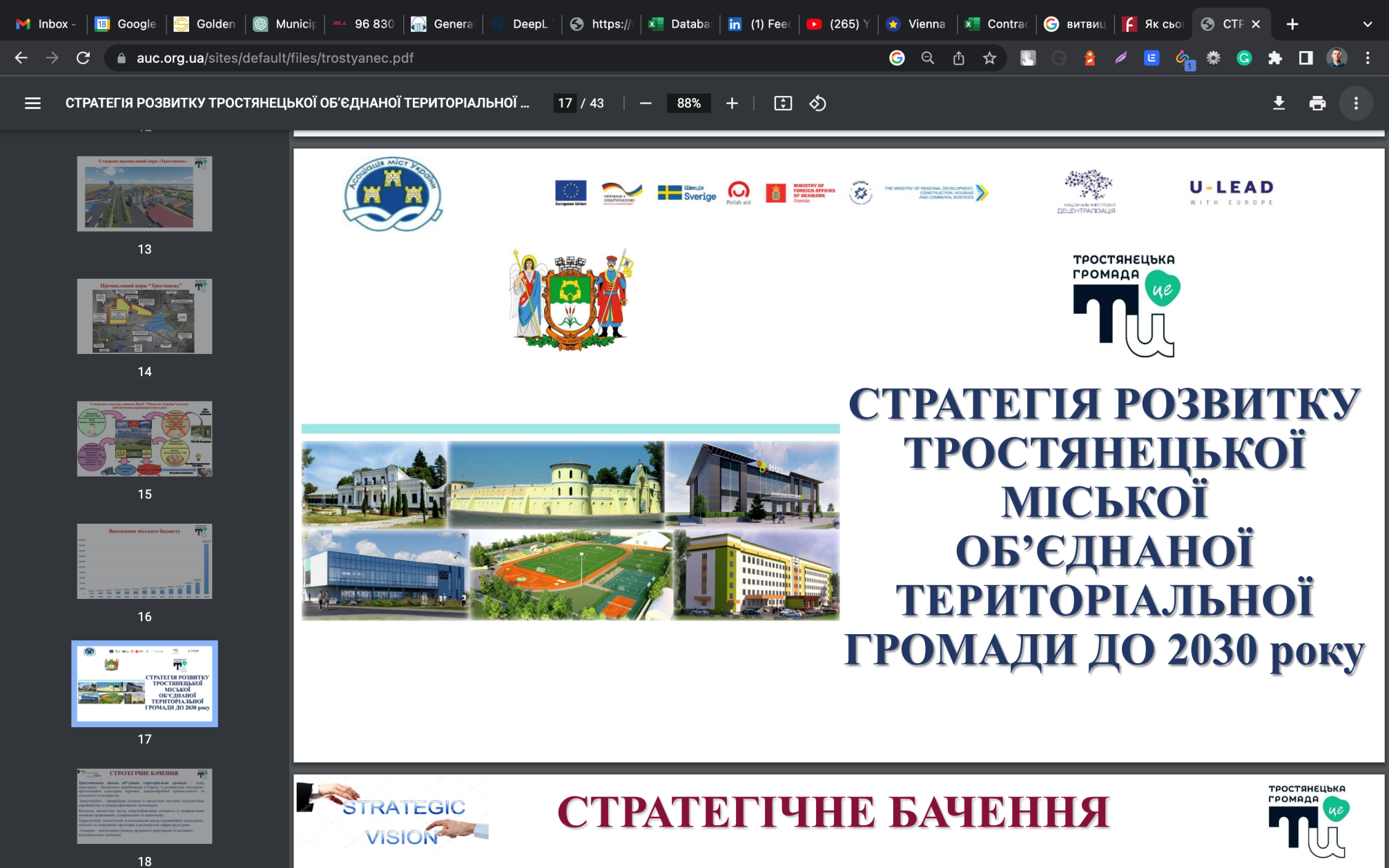 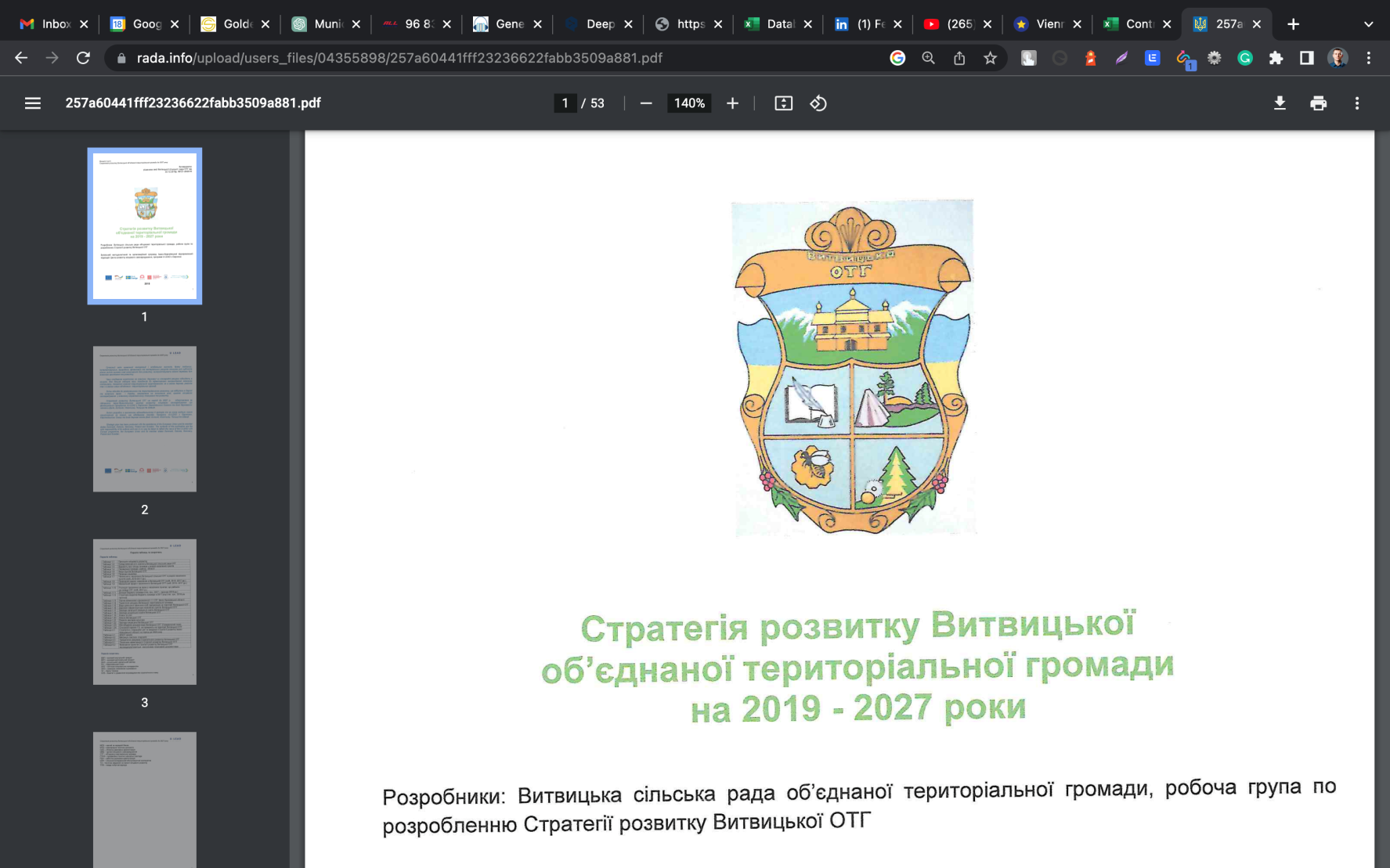 Європейська культурна територія бойківських  традицій на межі Івано-Франківської і Львівської областей, земля чистого довкілля та добрими умовами для родинного фермерства та малого підприємництва, громада сприятливих та комфортних умов для життя з  сучасною інфраструктурою, громада яка дбає про теперішні та прийдешні покоління.
ОГЛЯД СТРАТЕГІЇ
Стратегічне фокусування
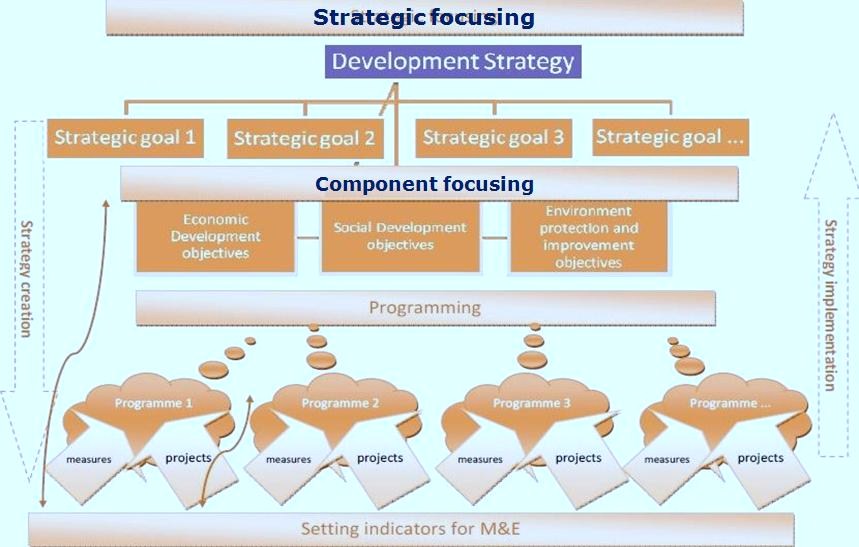 Стратегічне бачення
Стратегічнаціль 1
Стратегічнаціль 2
Стратегічнаціль 3
Стратегічнаціль ...
Фокусування компонентів
Створення стратегії
Реалізація стратегії
Цілі економічного розвитку
Цілі соціального розвитку
Цілі захисту та поліпшення довкілля
Програмування
Програма 1
Програма 2
Програма 3
Програма ...
заходи
проекти
заходи
проекти
заходи
проекти
заходи
проекти
Визначення показників для моніторингу та оцінки
Подальші кроки:
  загальний огляд  графіку роботи зі стратегічного планування